Cash Register Regulation:market & development trends of software systems,in particular the comparison of systems for the catering industry
Lukas Ziegler
Fortschritt der letzten 2 Wochen:
Suche nach einer geeigneten Projektmanagementsoftware
Neuerstellung & Aktualisierung der Gantt-Chart
Erstellung & Formatierung der Word Seminararbeit Vorlage
Erster Entwurf der Introduction und Paper Question
Aktueller Arbeitsstand: Technical Requirements (Registrierkassensicherheitsverordnung)
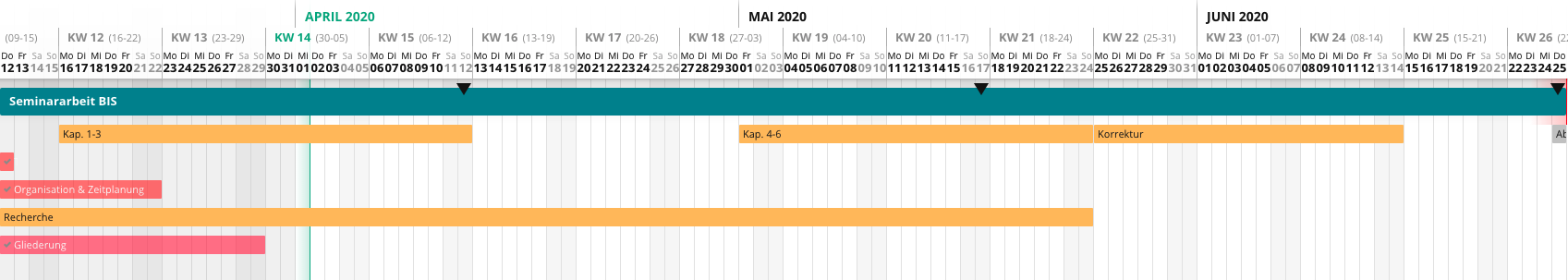